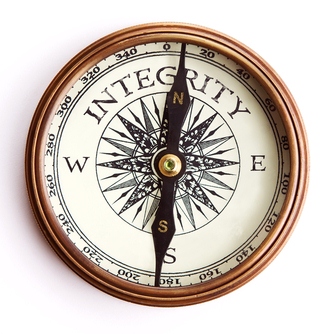 Integrity
Not determined by:

Circumstances
Credentials
Culture
Consensus
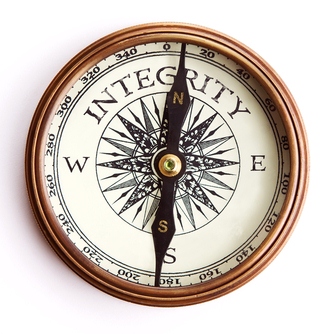 Integrity
The world has replaced
it with:

Individualism
Secularism
Relativism
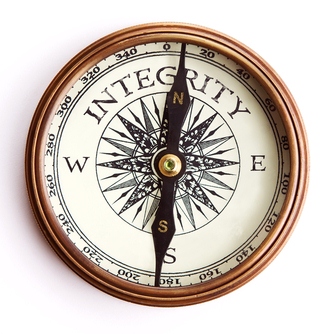 Integrity
We have a choice to
make:

Our Speech
Our relationships
Our morality
The small stuff